«Я рисую небо…»
Работа по интересам
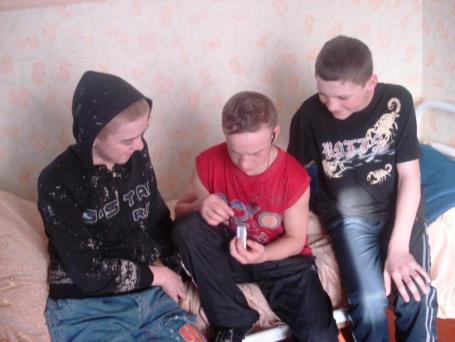 Работа по интересам
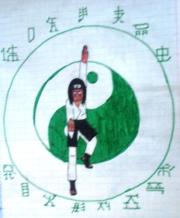 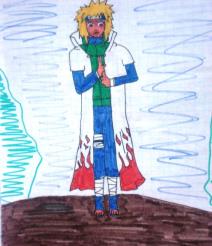 В свободную минутку
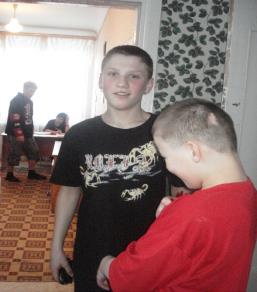 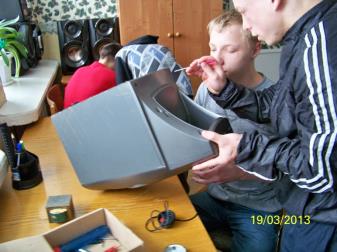 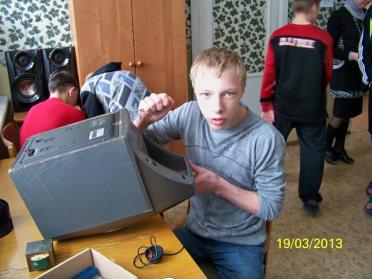 Самообслуживающий труд
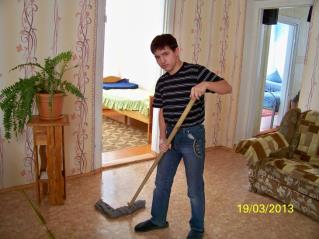 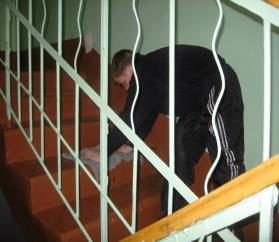 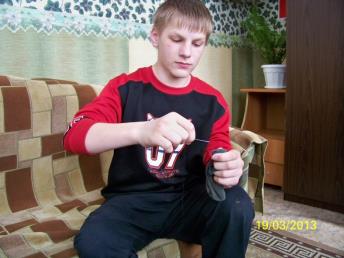 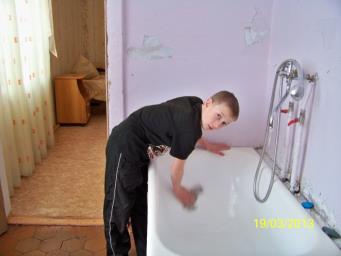 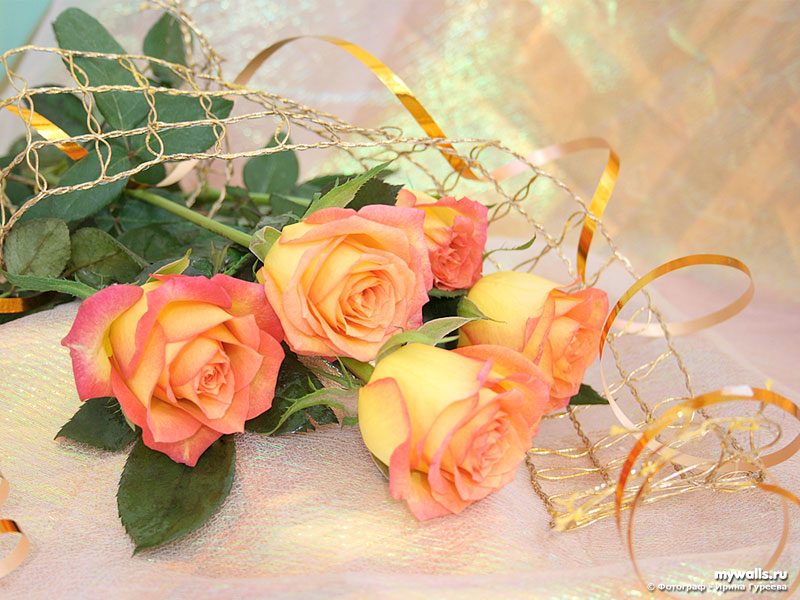 Благодарим за внимание